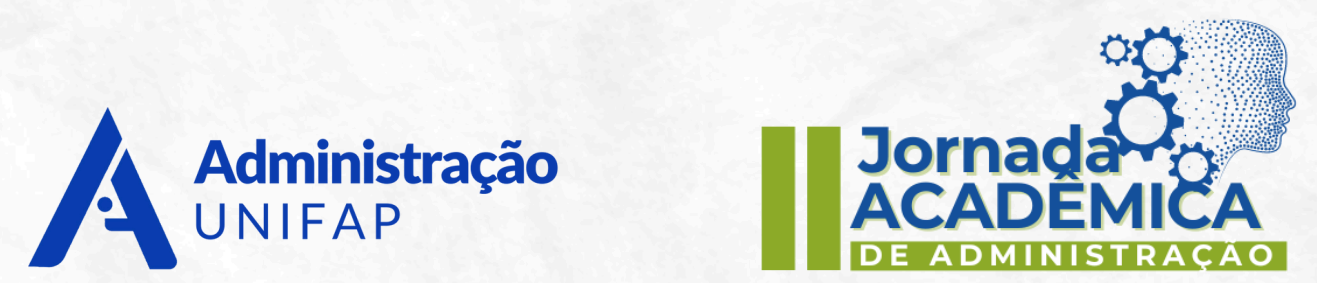 UNIVERSIDADE FEDERAL DO AMAPÁ
II Jornada Acadêmica do Curso de Administração – JACAD 2024
05, 06 e 07 de novembro de 2024
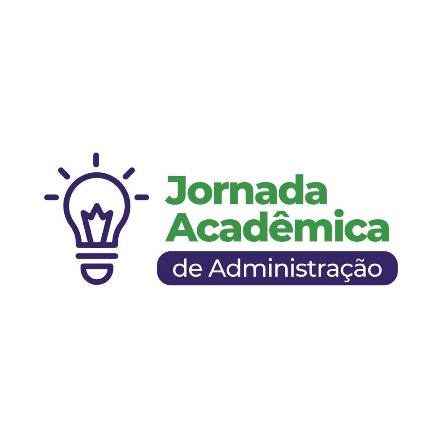